PAIN POTPOURRI:INFECTIOUS/POST-INFECTIOUS ARTHRITIS, PAIN SYNDROMES AND NON-RHEUMATIC SYNDROMES
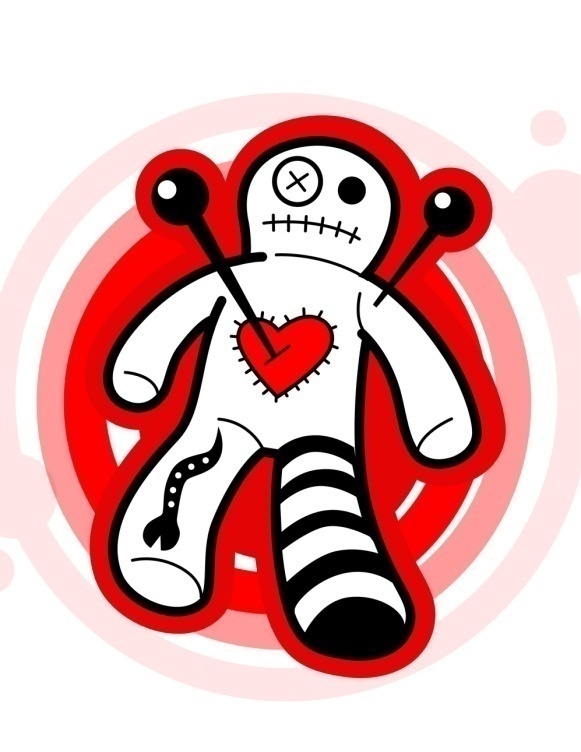 Tova Ronis, MD
Rheumatology
REACTIVE ARTHRITIS
REACTIVE ARTHRITIS
Follows salmonella, shigella, campylobacter, yersinia and chlamydial infection
Associated with HLA B27
Arthritis, enthesitis characteristic features
May see acute iritis, urethritis
REACTIVE ARTHRITIS TREATMENT
Antibiotics NOT indicated with diarrheal associated reactive arthritis
Antibiotic treatment may improve rate of recovery with Chlamydial reactive arthritis
Carter et al, 2010: 17/27 patients (63%) receiving combination antibiotics x 6 mo improved compared with 3/15 patients (20%) receiving placebo
[Speaker Notes: Combo doxycycline, rifampin, azithromycin]
REACTIVE ARTHRITIS TREATMENT
NSAIDS, especially indomethacin if tolerated, are beneficial
May be chronic
Sulfasalazine in chronic cases
INFECTIONS MIMICKING RHEUMATIC DISEASES
INFECTIONS MIMICKING RHEUMATIC DISEASES
Septic arthritis
Osteomyelitis
Necrotizing fasciitis
Toxic shock
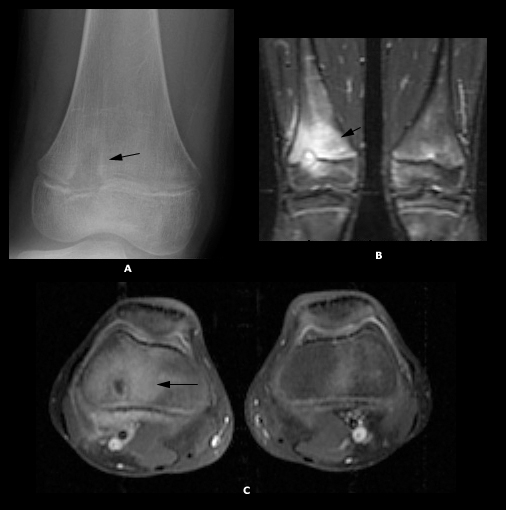 A) A plain radiograph at the initial evaluation of a 9-year-old with fever and limp demonstrates a lytic lucency in the distal femoral metaphysis. B, C) Axial and coronal MRI images delineate the area of osteomyelitis and adjacent marrow edema.
[Speaker Notes: Lytic lucency in osteo]
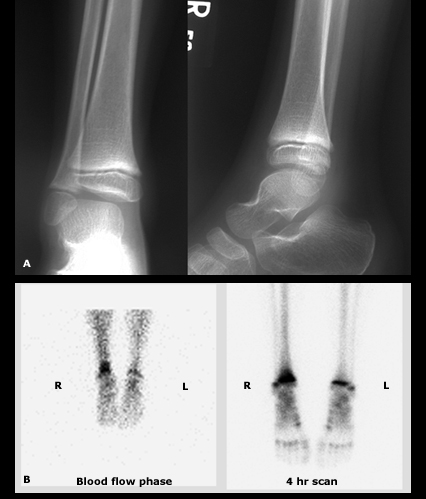 A) Plain radiographs of the ankle demonstrate deep soft tissue swelling inferior to the medial malleolus. B) A technetium 99m bone scan shows increased uptake in the distal tibia in the blood flow and bone uptake (four hour) phases.
[Speaker Notes: 6 yo with fever and ankle pain]
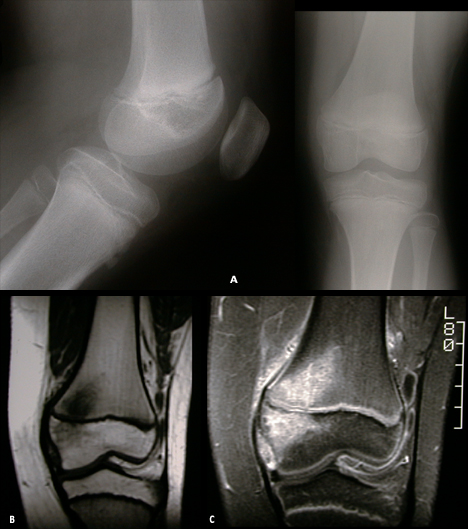 A) Plain radiographs of the knee are unremarkable. B) T1 weighted MRI demonstrates marked decrease in signal intensity in the medial metaphysis and epiphysis of the distal femur. There is some involvement of the soft tissue. C) These findings are more pronounced in a T1 weighted MRI with gadolinium.
[Speaker Notes: 9 yo F with knee pain and fever]
DISTINGUISHING INFECTION FROM ARTHRITIS
Severe pain, unable to ambulate
Point tenderness (osteomyelitis)
Remember in children most likely place for osteo is near growth plate—sympathetic sterile effusions common
Monoarticular JIA involving hip RARE in young 
3 phase Technitium bone scan: fast, helps with osteo if asymmetric.    
MRI with Gad—best for osteo and imaging joint swelling
Very toxic appearing—invasive Group A strep, fasciitis, toxic shock
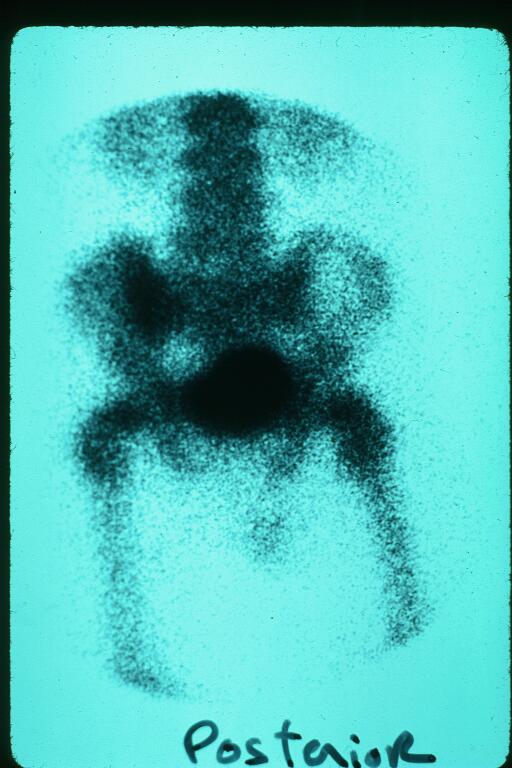 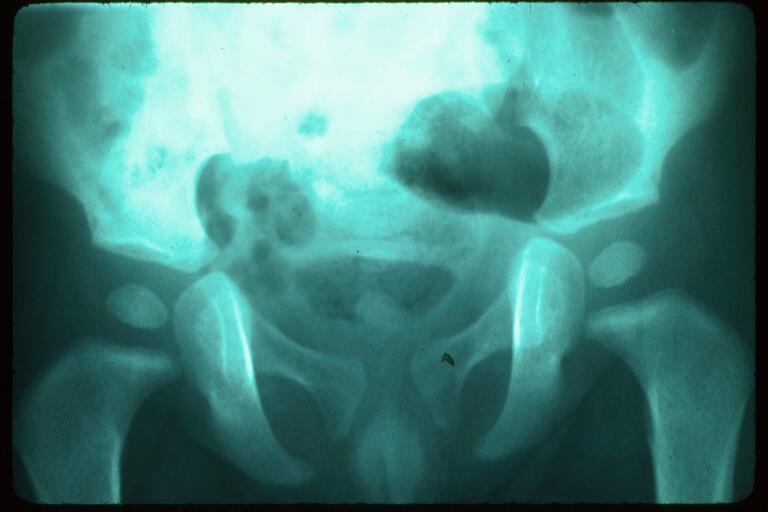 [Speaker Notes: Sacroilitis – usu staph]
POST-STREPTOCOCCAL SYNDROMES
POST-STREPTOCOCCAL SYNDROMES
Classical acute rheumatic fever
Post-streptococcal arthritis
Issues:   How to diagnose?
	     How to treat?
	     Prophylaxis?
REVISED JONES CRITERIA FOR DIAGNOSIS OF ACUTE RHEUMATIC FEVER
MINOR
	Fever
	Arthralgia
	Previous history of rheumatic fever or rheumatic heart disease
MAJOR 
	Carditis
	Polyarthritis
	Chorea
	Erythema marginatum
	Subcutaneous nodules
Plus:  Supporting evidence for preceding streptococcal 
	infection; including increased ASO or other 
	streptococcal antibodies, positive throat culture 	or recent scarlet fever
[Speaker Notes: two major or one major and two minor criteria]
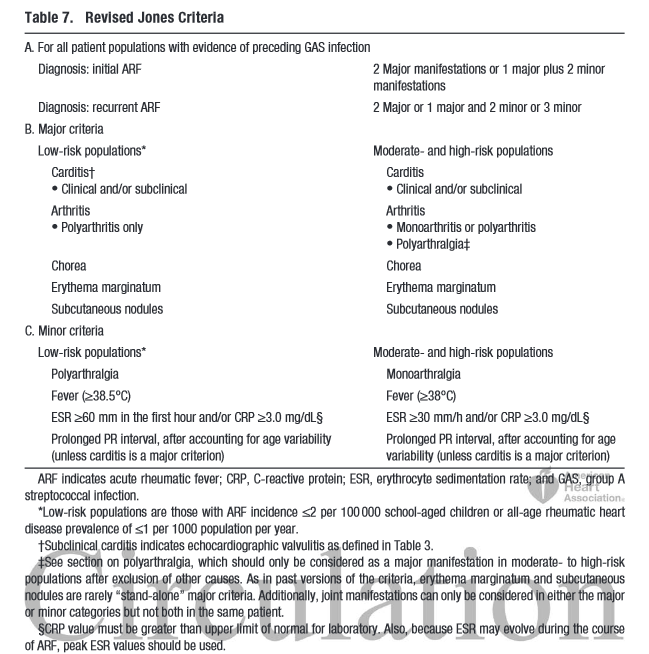 Gewitz et al. Revised Jones Criteria for Acute Rheumatic Fever. Circulation 2015;131:000-000
ACUTE RHEUMATIC FEVER
FEVER
ARTHRITIS
CARDITIS
E. MARGINATUM
CHOREA
SUBCUTANEOUS
        NODULES
2   4    6    8  10 12  14  16  18 20 22 24
WEEKS
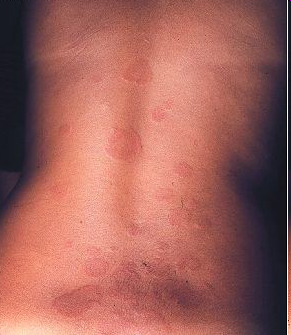 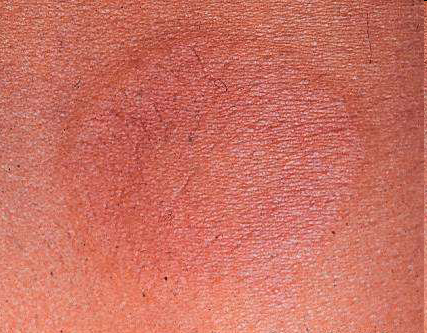 [Speaker Notes: Erythema marginatum is an evanescent, non-pruritic rash, pink or faintly red, usually affecting the trunk and sometimes the proximal parts or the limbs, but not the face. The name derives from the observation that the lesion extends centrifugally while the skin in the center returns to normal. The outer edge of the lesion is sharp, whereas the inner edge is diffuse. Because the margin of the lesion usually is continuous, making a ring, it also is known as "erythema annulare" Individual lesions may appear, disappear, and even reappear in a matter of hours. A hot bath or shower may make them more evident or may even reveal them for the first time.]
ARF Secondary Prophylaxis
Without carditis: 5 years or until age 21
With carditis but no residual cardiac disease: 10 years or until age 21
With carditis and residual cardiac disease: over 10 years after last episode, or at least age 40, or life-long
Regimens
Penicillin 1.2M units IM q4 weeks, preferred (especially for carditis)
Penicillin 250 mg orally bid
Sulfasoxizole Sulfadiazine or Erythromycin for Pen allergic
[Speaker Notes: Whichever tx is longer]
POST-STREPTOCOCCAL ARTHRITIS
Clinical picture does NOT meet the modified Jones criteria
Longer duration of arthralgias, arthritis
No skin rashes
Carditis can be seen – close observation recommended for 1-2 yrs
Prophylaxis controversial ---Red Book unclear
We recommend 1 yr without carditis or if carditis occurs, same as ARF
GONOCOCCAL, MENINGOCOCCAL AND OTHER INFECTIOUS ARTHRITIS
GONOCOCCAL ARTHRITIS
PRESENTING FINDINGS

Migratory polyarthritis	66-70%
Tenosynovitis *			67%
Dermatitis				39-67%
Fever				51-63%
Purulent arthritis			42-80%
     Monarthritis			27-32%
     Polyarthritis			10-53%
[Speaker Notes: 1 st MCP]
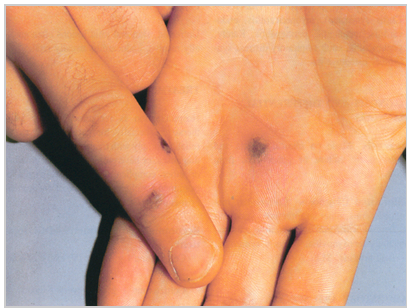 GONOCOCCAL ARTHRITIS
N. gonorrhoeae difficult to grow in culture
PCR can pick up 1 organism in joint fluid
However, some arthritis may be immune
 complex mediated, especially in migratory
 phase
MENINGOCOCCAL ARTHRITIS3 TYPES
Acute polyarthritis associated with meningococcemia and meningitis
mono/oligo-arthritis: 7 days after onset of infection (?sterile)
Primary acute arthritis without meningococcemia
Sometimes arthritis and dermatitis due to
meningococcus looks similar to GC.
ARTHRITIS ASSOCIATED WITH MYCOBACTERIA AND MYCOSES
Coccidioidomycoses	Polyarthritis with E. nodosum
			  	Monoarthritis of knee
Blastomycosis	  Monarthritis of large lower extremity
  			  joints associated with skin and joint
			  involvement, spondylitis
Cryptococcosis	  Monoarthritis secondary to osseous 
  			  infection, spondylitis
Histoplasmosis	  Polyarthritis with E. nodosum

Sporotrichosis	  Monoarthritis of knee, wrist or hand;
			  Polyarthritis with disseminated skin
			  lesions
ARTHRITIS ASSOCIATED WITH MYCOBACTERIA AND MYCOSES
Tuberculosis		Spondylitis, monoarthritis of large
			weight bearing joints
Atypical TB		Arthritis/tendonitis in hand or wrist
			or bone/joint/tendon involvement in
			AIDS
Candidiasis		Monoarthritis of knee with serious
			systemic illness
Actinomyces	Spondylitis
Leprosy		Polyarthritis with E. nodosum; 
			Destruction of small bones of hands
			and feet; neuropathic joints
LYME DISEASE
LYME DISEASE
Recognized in 1975 with an unusual epidemic of JIA in Lyme, Conn.
Now recognized in North America, Europe, Russia, China, Japan and  ?Australia
3 endemic areas in US
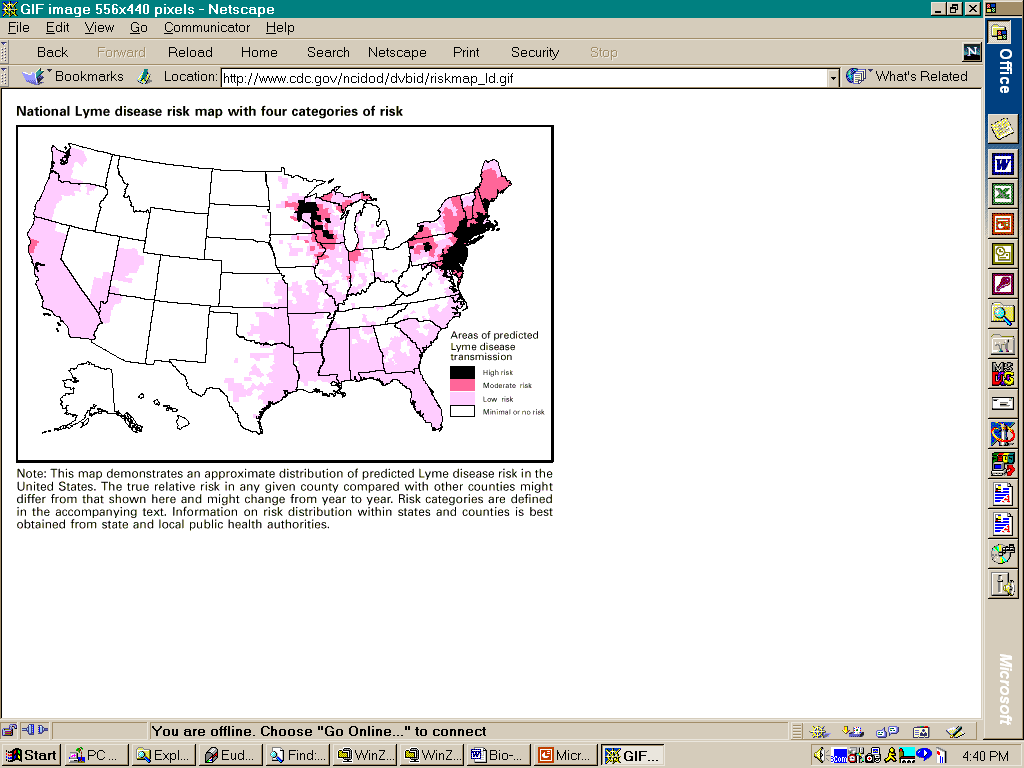 LYME DISEASE
Organism: borrelia burgdorferi in US, b. afzalii and b. garinii in Europe and Asia
Infects ticks that infest deer and white-footed mouse, woodrats on West Coast 
TICKS:
Ixodes scapularis  (Northeast US, Great Lakes)  Preferred host is deer and white-footed mice—and humans
Ixodes pacificus (Northern Calif/Oregon)--preferred host is lizard (are not susceptible to infection), lesser host is woodrat (is susceptible)—and humans
Ixodes neotoma (Northern Calif/Oregon)--preferred host is woodrats, but do not bite humans
Ixodes ricinis  (Europe)
Ticks need to feed for 12+ h to transmit spirochete
HOW TO REMOVE A TICK
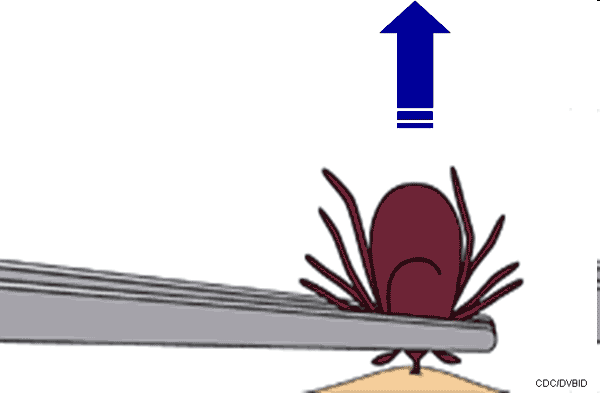 LYME DISEASECLINICAL STAGES
STAGE 1

  EARLY LOCALIZED	     	Erythema migrans

  EARLY DISSEMINATED	Secondary skin lesions
				Headache
				Musculoskeletal pain
				Flu-like illness
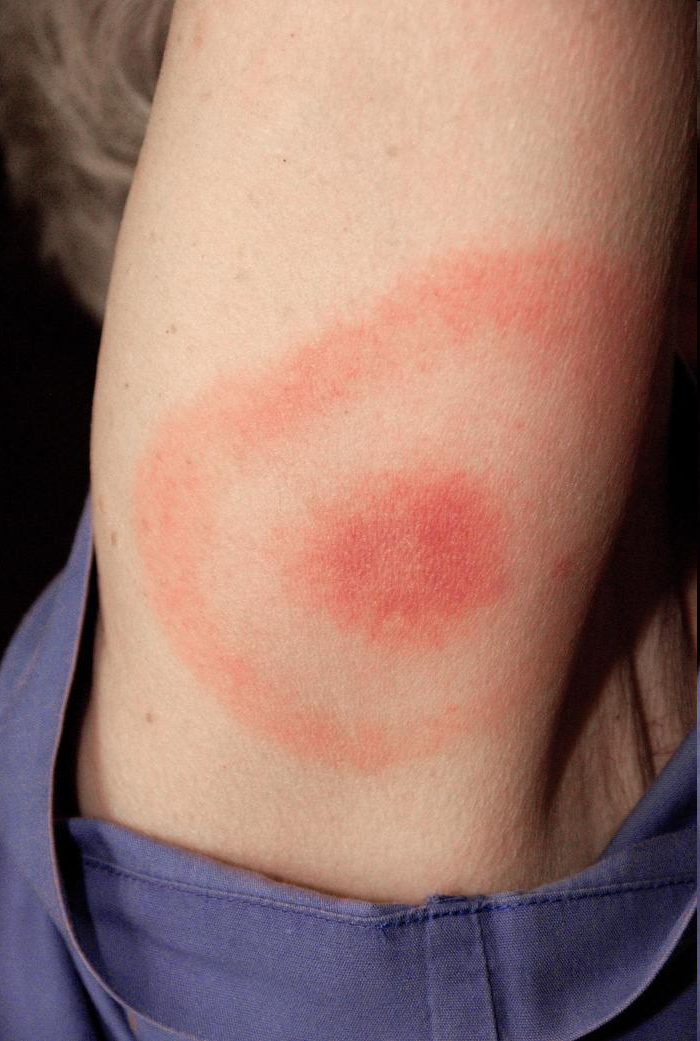 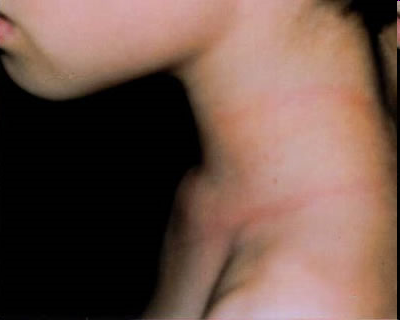 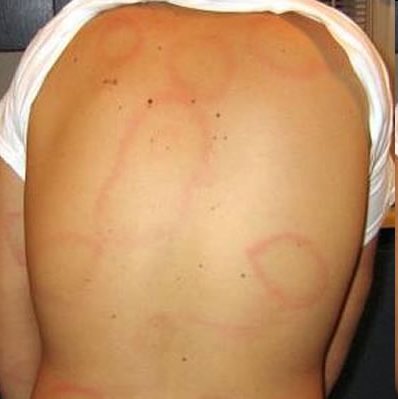 LYME DISEASECLINICAL STAGES
STAGE 2		Onset weeks to months
			15% total cases
  Cardiac (5%)	Fluctuating AV block,  first degree,
			Wenkebach, complete
			Sometime carditis
			Organisms can be found in tissue
  Acute neurologic	Meningitis +/- encephalitis
  (15%)		Cranial neuritis, radiculoneuritis
			Chorea, transverse myelitis
			Focal demyelinating encephalitis
			Polyneuropathy
			Not clearly local infection
LYME DISEASECLINICAL STAGES
STAGE 3		
CHRONIC ARTHRITIS	Months after onset, 60% of pts 
				1-2 large joints, esp. knees
				Popliteal cysts
				PCR often positive
				Usually resolves with treatment
				but 10% can become chronic

CHRONIC NERVOUS	Onset months to years, 5% of pts
  SYSTEM DISEASE		Cognitive dysfunction
				Parasthesias
				Changes in EMG, NCV
LYME DISEASEDIAGNOSIS
Clinical syndrome and exposure
Lyme ELISA--high false positive rate (very rare false-negatives with arthritis)
Positive ELISA needs to be confirmed with Western Blot - Need to see 5 of 10 specific bands
Serology may not be positive for a few weeks after infection
PCR may be positive in joint fluid
LYME DISEASETREATMENT
Early		Doxycycline, Amoxicillin, 	    	14-21 d	
		Cefuroxime

Early disseminated --oral antibiotics		21 d

Early neuro	Bell’s palsy only--oral antibiotics  	21-28 d
		Meningitis--Ceftriaxone, Pen G    	14-28 d

Arthritis	oral antibiotics			28 d
		Doxycycline				28 d
		Ceftriaxone, Pen G		    	14-28 d

Carditis	Ceftriaxone, Pen G		    	14-28 d
VIRAL ARTHRITIS
VIRAL ARTHRITIS
Parvovirus B19	Small single stranded DNA virus
			Erythema infectiosum (Fifth’s
			  Disease)
			Rash fades in 10 d but may recur
			7% of children have arthralgias

		Arthritis occurs in up to 50% adults and
		  5% children
		Arthritis involves multiple joints, hands 
		  fingers, feet
		Can see chronic disease
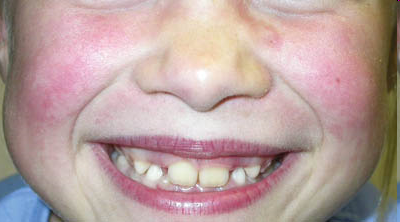 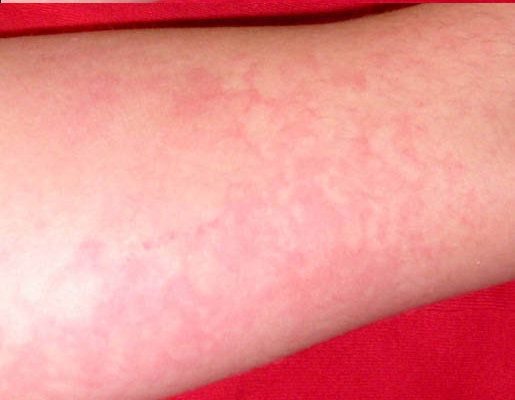 VIRAL ARTHRITIS
Hepatitis B		“Serum sickness” early
			Rash maculopapular or urticarial
			Nonmigratory polyarthritis
			Immune complex mediated
			Symptoms decrease as jaundice
			   increases
			Can see arthritis following Hep B
			   vaccination

Hepatitis C	Multiple autoimmune syndromes
			  including arthritis
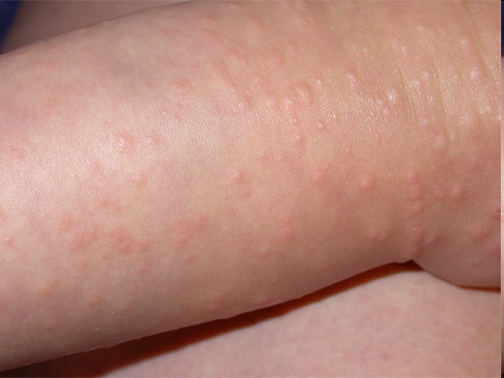 [Speaker Notes: The characteristic rash of Gianotti-Crosti syndrome consists of symmetric pink-brown papular or papulovesicular lesions that are flat-topped and range from 1 to 10 mm in diameter. The face, buttocks, extensor aspects of forearms and legs, and feet are predominantly affected. 

Can be associated with HVB EBV other viral infections]
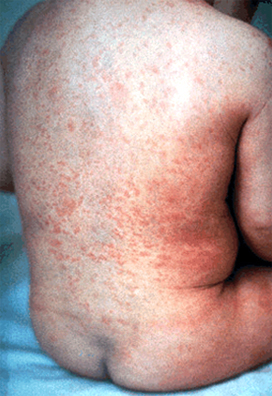 VIRAL ARTHRITIS
Rubella	33% of adolescents and older patients
		Onset  2-3 days following rash
		Polyarthritis
		Duration usually 1 week
		? Chronic forms		
		Virus present in blood and synovial fluid

Rubella vaccine    Occurs 10-28 d after immunization
			      5-11% of adult women, much 
			      lower in children
VIRAL ARTHRITIS
Less common viruses associated with arthritis:
		
	Alpha viruses (Australia, S. Pacific, 
	   Africa, Asia)
	Mumps
	CMV
	EBV
	Varicella
	Enteroviruses	
	HIV (Reactive arthritis, uveitis, urethritis)
OTHER INFECTION-RELATED SYNDROMES
Brucellosis 		Joint involvement in 33% 
			         -sacroiliitis 47%
			         -peripheral 38%

Cat scratch fever        Monoarthritis	

Mycoplasma and	Associated with 
	ureaplasma	hypogammaglobulinemia
PRESUMED INFECTION-RELATED SYNDROMES
Toxic synovitis

Henoch-Schoenlein purpura

Kawasaki syndrome

Discitis
MALIGNANCIES
NEOPLASTIC CONDITIONS AFFECTING BONE
Leukemia
Neuroblastoma
Lymphoma
Malignant tumors of bone, cartilage and synovium
Metastatic disease
Pigmented villonodular synovits
Histiocytosis
CHILDHOOD LEUKEMIA PRESENTING AS BONE PAIN
May be first and most prominent symptom in 18% of children 
May have no abnormal cells in peripheral CBC
Radiographs, platelet count, Hgb, WBC may be entirely normal
ESR is usually (but not always) elevated
Presence of atypical lymphocytes on smear is suspicious
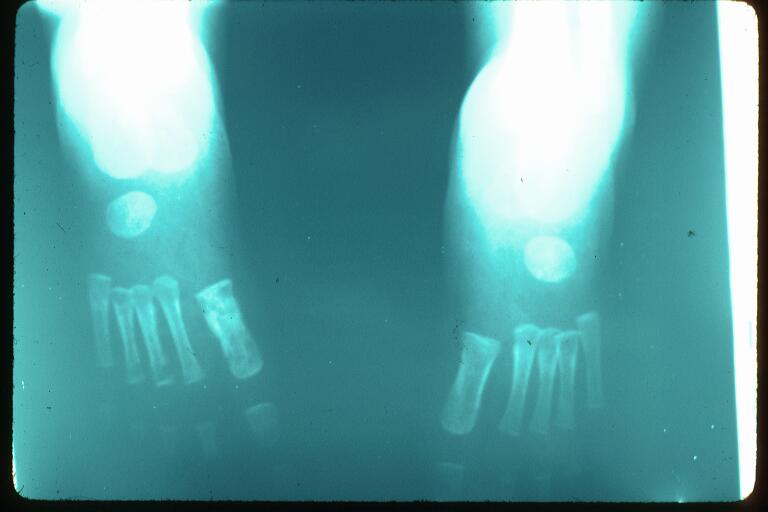 [Speaker Notes: 8 mo fever organomegaly ESR WBC, joint pain, dactylitis.  Had been dx with soJIA.  X-rays showed lytic lesions.  AML.]
[Speaker Notes: 12 yo F had been dx’d with RF and tx with 1 wk prednisone. 4 wks later still had swelling. Lytic lesions. Low WBC with inc lymphs, inc ESR.  Returned for BM bx – ALL.]
[Speaker Notes: Saudi Arabia. Diagnosed with JiA in italy.  Was taking prednisone 20mg prn pain for 1 yr.  No blasts, anemic, inc ESR.  Screening x-rays showed lytic lesions.  Dx ALL.  Partially tx.]
NON-MALIGNANT CONDITIONS AFFECTING BONE
NON-MALIGNANT CONDITIONS AFFECTING BONE
Osteoid osteoma
Osteochondroses
Slipped capital femoral epiphysis
Aneurysmal bone cyst
Chondromalacia patellae
Occult trauma
OSTEOID OSTEOMA
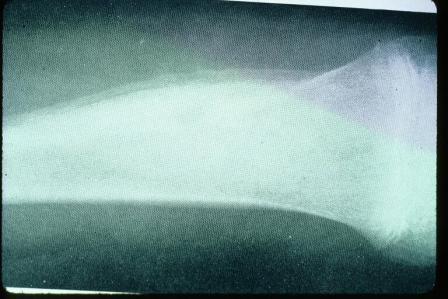 [Speaker Notes: Hard to see - CT]
Osteoid Osteoma
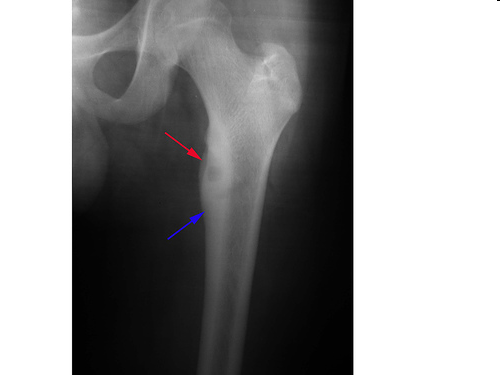 [Speaker Notes: A small osteolytic lesion is seen with cortical thickening and sclerosis - a typical osteoid osteoma]
LEGG-PERTHES DISEASE
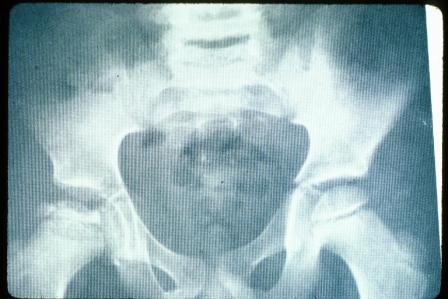 Legg-Calvé-Perthes disease
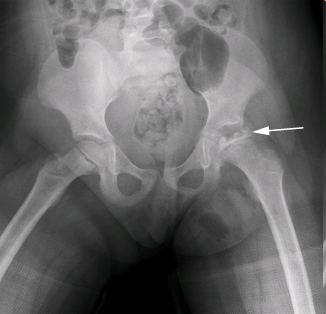 [Speaker Notes: 3-12 yo M median age 7]
Slipped Capital Femoral Epiphysis
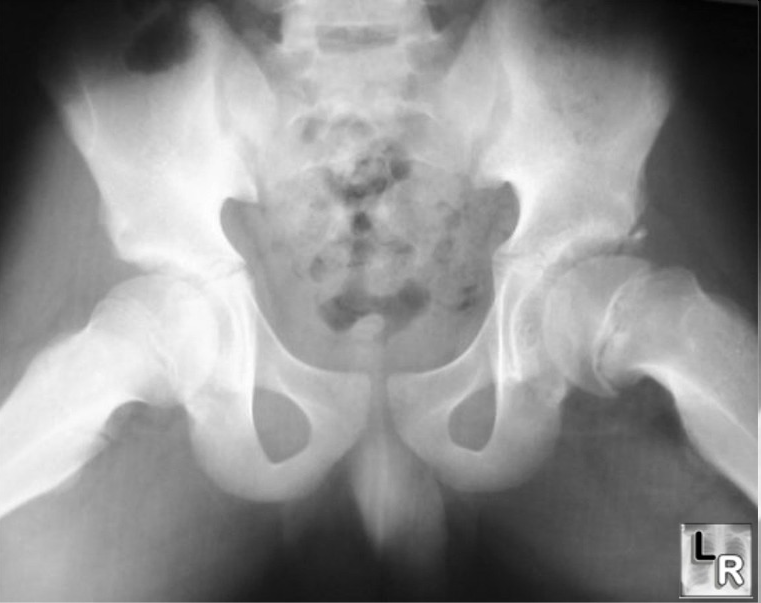 [Speaker Notes: males 10-16 years
about 20% of patients have bilateral involv
increased risk in children who are obese, as well as in children with other medical issues: hypothyroidism, low growth hormone level, pituitary tumors, craniopharyngioma, Down syndrome, renal osteodystrophy, and adiposogenital syndrome.]
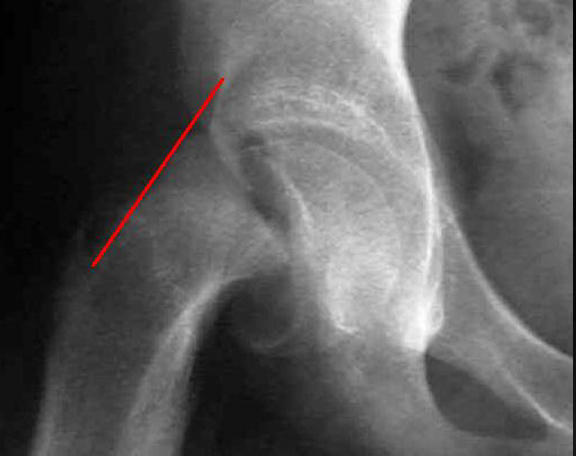 A Klein line is a line drawn along the superior border of the femoral neck that would normally pass through a portion of the femoral head. If not, slipped capital femoral epiphysis is diagnosed.
Neurologic disorders
Muscular dystrophies
Gait disturbances and limps secondary to neurologic disease
e..g., mild cerebral palsy
Guillain-Barre
MECHANICAL PAIN SYNDROMES
MECHANICAL PAIN SYNDROMES
Limb pains or "growing pains”
Patello-femoral syndrome
Benign hypermobility syndrome
CHARACTERISTICS OF LIMB PAINS IN CHILDHOOD
Age 4 to 13 years
Lower extremities>>upper
Nocturnal>>daytime
Calves, thighs or shins>>joints
No pattern of recurrence
? Association with activity
Girls>boys
Respond to heat, massage or mild analgesia
No lab or X-ray findings
Fine in morning
PATELLO-FEMORAL PAIN
Female>male
Age at onset 11-13 years
Knee pain--grating, catching, instability
Pain increased with descending stairs, squatting, kneeling, running
Unable to sit for long periods without extending knee
Physical findings--crepitance, +patellar apprehension test, patellar compression test
MALALIGNED
NORMAL
MEDIAL
FEMORAL CONDYLES
LATERAL
Post-pubertal
body habitus
Pre-pubertal
body habitus
Lateral 
forces
BENIGN HYPERMOBILITY SYNDROME
Clinically based diagnosis:
Passive dorsiflexion at MCPs to 90o
Apposition of the thumb to the flexor aspect of the forearm
Hyperextension of the elbow > 5o
Hyperextension of the knee > 5o
Forward trunk flexion placing hands flat on floor with knees extended
BENIGN HYPERMOBILITY SYNDROME
Up to 10% of normal population
Arthralgias common
Injuries common (dislocation of affected joints, back pain, meniscal and tendon injuries)
Increased incidence of mitral valve prolapse
Genetically determined
Generalized laxity of tissues?
Ehlers-Danlos syndrome type 3?
PAIN SYNDROMES
PAIN SYNDROMES
Myofascial pain syndrome
Fibromyalgia syndrome
Chronic fatigue syndrome
Reflex sympathetic (neurovascular) dystrophy - CRPS
Psychogenic pain syndrome

Remember somatization is a symptom of depression in adolescence
CENTRALLY MEDIATED PAIN SYNDROMES
Fibromyalgia
Irritable bowel syndrome
Migraines
Tension headaches
TMJ disorder
Irritable bladder, interstitial cystitis
Myofascial pain syndromes

“Neuro-Chemical-Endocrine disorders”
EVIDENCE FOR CENTRAL SENSITIZATION
Neurophysiologic testing reveals abnormal nociceptive processing
Dysautonomia
Increased (3X) substance P in CSF
Regional modulation in CNS blood flow in hemithalami, caudate nuclei, pontine tegmentum
Abnormal summation of pain signals “wind-up”
Abnormal somatomedin, prolactin and cortisol stress response
MYOFASCIAL PAIN
Localized, muscular pain 
No generalized aching, stiffness or fatigue
Responds to local therapy
TRIGGER POINTS
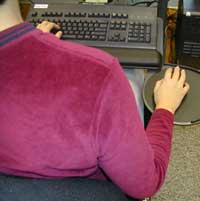 Subscapularis
Lower trapezius
Upper trapezius
FIBROMYALGIA SYNDROME
Occurs in prepubertal, pubertal and adolescents
Females>>>males
Diffuse tenderness at discrete anatomic locations termed tender points
Generalized chronic musculoskeletal pain
Fatigue
Sleep disturbances
Parasthesias
Headaches
Depression and anxiety
Relationship to chronic viral/chronic fatigue syndrome?
FIBROMYALGIA TENDER AREAS
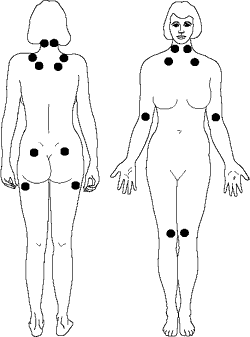 CHRONIC REGIONAL PAIN SYNDROME REFLEX SYMPATHETIC DYSTROPHY
Age prepubertal through early to mid adolescence
Females>males
One or more extremities may be involved
Diagnosis requires the presence of physical abnormalities including temperature and color changes or swelling
Diffuse exquisite pain to light touch and severe dysfunction are hallmarks
Frequently see high-achieving, perfectionistic children with close (enmeshed?) family units
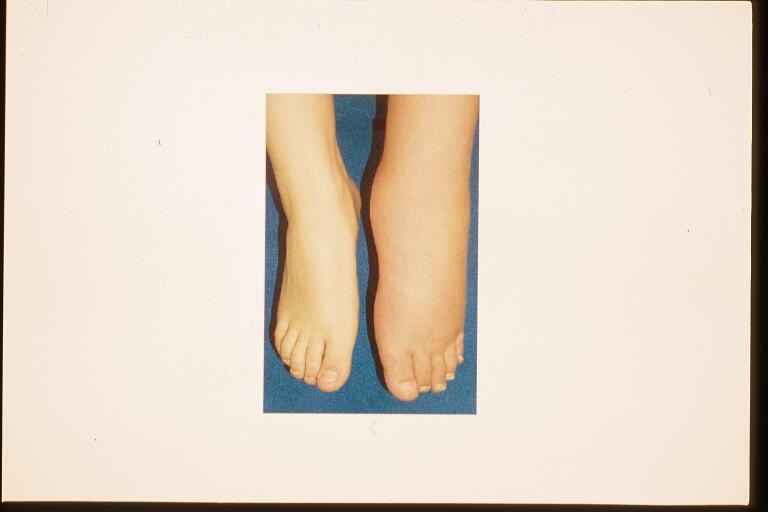 “Pain syndromes”
Early diagnosis—the pediatrician’s job
Confidence of diagnosis
Clear, concrete plan of treatment
Patient/family/treating team/payer in full support of plan
Psychosocial intervention essential—stress management, coping skills
Specialized PT/OT approaches:
Fibromyalgia- Tender areas, aerobic exercise, “work
		 through pain and fatigue”
CRPS	--     Desensitization, normal use,  “work through 
		pain”
EDUCATIONAL GOALS
Minimize home tutoring
Maximize school attendance
Maximize least restrictive environment by:
Individualized educational plans (IEP)
Resource classes
Coordination with therapy units
Special education classes
QUESTIONS?
A 16-year-old boy presents with a very swollen, painful right knee. He is a soccer player, but there is no history of recent injury. During the interview, you notice the boy has injected conjunctivae.
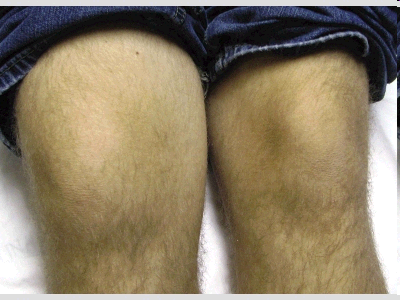 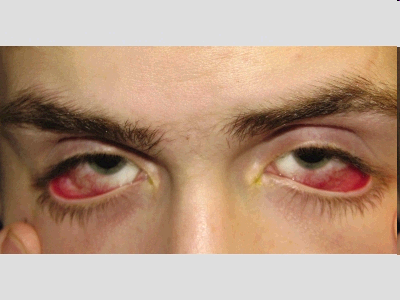 A 16-year-old boy presents with a very swollen, painful right knee. He is a soccer player, but there is no history of recent injury. During the interview, you notice the boy has injected conjunctivae. Of the following, further evaluation MOST likely will reveal 
		A) alopecia areata  	B) Gottron papules  	C) Kayser-Fleischer rings  	D) malar rash  	E) urethritis
A 16-year-old boy presents with a very swollen, painful right knee. He is a soccer player, but there is no history of recent injury. During the interview, you notice the boy has injected conjunctivae. Of the following, further evaluation MOST likely will reveal 
		A) alopecia areata  	B) Gottron papules  	C) Kayser-Fleischer rings  	D) malar rash  	E) urethritis
An 18-year-old post-partum girl presents to your clinic with complaints of discomfort in her knees and hands. She denies any swelling or erythema of these areas or recent trauma. She takes no regular medications, and she has been healthy until 6 days ago, when she developed these complaints. She did receive a rubella vaccination about 1 month ago because on her first visit to an obstetrician during her pregnancy she was found to have a negative serum titer to rubella. Her physical examination findings are normal.
	Of the following, the MOST likely diagnosis is 

		A) adverse effect of the rubella vaccine  	B) anicteric hepatitis B infection  	C) poststreptococcal arthritis  	D) reactive arthritis due to Salmonella sp  	E) recent infection with parvovirus
[Speaker Notes: The patient described in the vignette has joint complaints due to the rubella vaccine. Rubella-associated joint complaints can follow natural infection or immunization. Complications of immunization or natural disease usually occur in women and are uncommon in preadolescent children and males. Arthralgias of the knees and hands usually begin within 7 days of natural illness and 10 to 28 days after immunization. Postinfectious arthritis/arthralgia usually follows a viral infection and is short-lived compared with reactive arthritis/arthralgia, which follows a gastrointestinal or genitourinary infection, has a variable course, and may progress to a chronic spondyloarthropathy. Postinfectious arthropathy following viral infections appears to involve the deposition of immune complexes containing viral antigens into the joints. Reactive arthropathy may represent an autoimmune response involving T lymphocytes that cross-react to antigens present in the joints. Postinfectious or reactive joint disease can be diagnosed once the symptoms have resolved. Acute joint complaints involving only one joint should raise the suspicion of another diagnosis (eg, pyogenic infection of a joint). It is important to remember that some other autoimmune diseases can present with joint complaints (eg, inflammatory bowel disease, juvenile rheumatoid arthritis). No specific treatment is necessary for postinfectious or reactive joint complaints except for relief of pain or discomfort with nonsteroidal anti-inflammatory medications. Anicteric hepatitis B infection, poststreptococcal arthritis, reactive arthritis due to Salmonella sp, and a recent infection with parvovirus all can produce joint complaints, but the history of rubella immunization described for the girl in the vignette makes these diagnoses less likely.]
An 18-year-old post-partum girl presents to your clinic with complaints of discomfort in her knees and hands. She denies any swelling or erythema of these areas or recent trauma. She takes no regular medications, and she has been healthy until 6 days ago, when she developed these complaints. She did receive a rubella vaccination about 1 month ago because on her first visit to an obstetrician during her pregnancy she was found to have a negative serum titer to rubella. Her physical examination findings are normal.
	Of the following, the MOST likely diagnosis is 

		A) adverse effect of the rubella vaccine  	B) anicteric hepatitis B infection  	C) poststreptococcal arthritis  	D) reactive arthritis due to Salmonella sp  	E) recent infection with parvovirus
[Speaker Notes: The patient described in the vignette has joint complaints due to the rubella vaccine. Rubella-associated joint complaints can follow natural infection or immunization. Complications of immunization or natural disease usually occur in women and are uncommon in preadolescent children and males. Arthralgias of the knees and hands usually begin within 7 days of natural illness and 10 to 28 days after immunization. Postinfectious arthritis/arthralgia usually follows a viral infection and is short-lived compared with reactive arthritis/arthralgia, which follows a gastrointestinal or genitourinary infection, has a variable course, and may progress to a chronic spondyloarthropathy. Postinfectious arthropathy following viral infections appears to involve the deposition of immune complexes containing viral antigens into the joints. Reactive arthropathy may represent an autoimmune response involving T lymphocytes that cross-react to antigens present in the joints. Postinfectious or reactive joint disease can be diagnosed once the symptoms have resolved. Acute joint complaints involving only one joint should raise the suspicion of another diagnosis (eg, pyogenic infection of a joint). It is important to remember that some other autoimmune diseases can present with joint complaints (eg, inflammatory bowel disease, juvenile rheumatoid arthritis). No specific treatment is necessary for postinfectious or reactive joint complaints except for relief of pain or discomfort with nonsteroidal anti-inflammatory medications. Anicteric hepatitis B infection, poststreptococcal arthritis, reactive arthritis due to Salmonella sp, and a recent infection with parvovirus all can produce joint complaints, but the history of rubella immunization described for the girl in the vignette makes these diagnoses less likely.]
An 11-year-old girl presents 2 weeks after an office visit for a presumed viral illness characterized by fever, malaise, and flushing of the cheeks. Today, her mother notes that she no longer has a fever, but she complains of pain in her knees and elbows. On physical examination, the left knee is slightly swollen and warm but not erythematous. The girl reports pain on movement of both elbows, but there are no physical findings on examination of the elbows or other joints. The remainder of the physical examination findings are normal, except for an oral temperature of 100.6°F (38.1°C). Results of laboratory studies include a white blood cell count of 8.9x103/mcL (8.9x109/L) with 40% polymorphonuclear leukocytes, 45% lymphocytes, and 15% monocytes; hemoglobin of 11.0 g/dL (110.0 g/L); platelet count of 472.0x103/mcL (472.0x109/L); and erythrocyte sedimentation rate of 20 mm/hr.Of the following, the MOST likely pathogen to cause this child's joint complaints is 
			A) Borrelia burgdorferi  		B) Coxsackievirus  		C) group A beta-hemolytic streptococci  		D) influenza A virus  		E) parvovirus B19
An 11-year-old girl presents 2 weeks after an office visit for a presumed viral illness characterized by fever, malaise, and flushing of the cheeks. Today, her mother notes that she no longer has a fever, but she complains of pain in her knees and elbows. On physical examination, the left knee is slightly swollen and warm but not erythematous. The girl reports pain on movement of both elbows, but there are no physical findings on examination of the elbows or other joints. The remainder of the physical examination findings are normal, except for an oral temperature of 100.6°F (38.1°C). Results of laboratory studies include a white blood cell count of 8.9x103/mcL (8.9x109/L) with 40% polymorphonuclear leukocytes, 45% lymphocytes, and 15% monocytes; hemoglobin of 11.0 g/dL (110.0 g/L); platelet count of 472.0x103/mcL (472.0x109/L); and erythrocyte sedimentation rate of 20 mm/hr.Of the following, the MOST likely pathogen to cause this child's joint complaints is 
			A) Borrelia burgdorferi  		B) Coxsackievirus  		C) group A beta-hemolytic streptococci  		D) influenza A virus  		E) parvovirus B19
A 15-year-old young woman has had joint pain for the past 3 days. She developed fever, chills, and fatigue 4 days ago, but the fever has resolved. In addition, she explains that her left elbow, right knee, and right wrist are all painful, red, and swollen, and she has a rash on her hands and feet that looks like pus-filled bumps. She is sexually active, with inconsistent condom use for contraception. Physical examination reveals an afebrile young woman who has swelling, tenderness, and mild erythema of the left elbow, right knee, and right wrist. She has a few pustules and vesicles on the right palm and bilateral soles. The abdomen is not tender and is without masses.
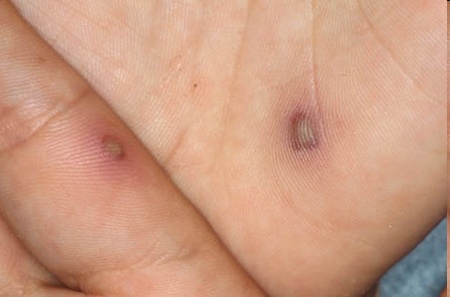 A 15-year-old young woman has had joint pain for the past 3 days. She developed fever, chills, and fatigue 4 days ago, but the fever has resolved. In addition, she explains that her left elbow, right knee, and right wrist are all painful, red, and swollen, and she has a rash on her hands and feet that looks like pus-filled bumps. She is sexually active, with inconsistent condom use for contraception. Physical examination reveals an afebrile young woman who has swelling, tenderness, and mild erythema of the left elbow, right knee, and right wrist. She has a few pustules and vesicles on the right palm and bilateral soles. The abdomen is not tender and is without masses.Of the following, the MOST likely pathogen causing this patient's symptoms is 
	
			A) Chlamydia trachomatis  		B) group A beta-hemolytic streptococci  		C) Neisseria gonorrhoeae  		D) parvovirus B19  		E) Treponema pallidum
A 15-year-old young woman has had joint pain for the past 3 days. She developed fever, chills, and fatigue 4 days ago, but the fever has resolved. In addition, she explains that her left elbow, right knee, and right wrist are all painful, red, and swollen, and she has a rash on her hands and feet that looks like pus-filled bumps. She is sexually active, with inconsistent condom use for contraception. Physical examination reveals an afebrile young woman who has swelling, tenderness, and mild erythema of the left elbow, right knee, and right wrist. She has a few pustules and vesicles on the right palm and bilateral soles. The abdomen is not tender and is without masses.Of the following, the MOST likely pathogen causing this patient's symptoms is 
	
			A) Chlamydia trachomatis  		B) group A beta-hemolytic streptococci  		C) Neisseria gonorrhoeae  		D) parvovirus B19  		E) Treponema pallidum
A 12-year-old girl presents to your office for the first time with a swollen, painful, erythematous right knee joint. She tells you that her left knee felt and looked similar yesterday, but now feels normal. She also is easily fatigued and has had fever. On physical examination, she has a temperature of 101.7°F (38.7°C), a heart rate of 125 beats/min, a respiratory rate of 24 breaths/min, and a blood pressure of 120/78 mm Hg. Her lungs are clear. On auscultation, you note a 3/6 holosystolic murmur at the cardiac apex with radiation to the axilla.Of the following, the BEST plan for management of this patient's joint swelling includes 

		A) antibiotic therapy with doxycycline	B) anti/inflammatory therapy with aspirin 	C) aspiration of the right knee joint 	D) heat, elevation, and splinting of the right knee 	E) immunotherapy with azathioprine
[Speaker Notes: Rheumatic fever follows infections caused by certain strains of group A streptococci. This inflammatory disease affects the heart, central nervous system, joints, subcutaneous tissue, and skin. Rheumatic fever is a significant cause of cardiovascular morbidity in developing countries and continues to be seen in the United States, despite decades of declining incidence. The disease can be viewed as a nonsuppurative complication of group A streptococcal infections of the upper respiratory tract that typically occurs in children between the ages of 4 and 15 years. Patients who have had rheumatic fever in the past have an increased incidence of recurrent disease. The pathognomonic cardiac lesion in rheumatic fever is the Aschoff body, which is a perivascular infiltrate of large cells that have polymorphous nuclei and basophilic cytoplasm and are arranged in a rosette pattern. In 1992, the American Heart Association presented guidelines for the diagnosis of rheumatic fever that included an update of the original Jones criteria. The clinical manifestations of rheumatic fever can be divided into major criteria and minor criteria. The major manifestations of the disease are: 
Carditis 
Polyarthritis 
Subcutaneous nodules 
Erythema marginatum 
Chorea 
Minor manifestations are: 
Arthralgia (not considered a criterion if polyarthritis is present) 
Fever 
Increased acute-phase reactants (erythrocyte sedimentation rate, C-reactive protein) 
Prolonged P-R interval 
The diagnosis requires two of the major manifestations or one of the major manifestations plus two of the minor manifestations. The carditis of rheumatic fever may involve any of the three layers of the heart: the endocardium, myocardium, or pericardium. If all three layers are involved, pancarditis exists. Patients who have carditis may not have symptoms, but they likely have signs on cardiac examination. When signs or symptoms are present, they most often are the result of endocarditis, which is caused by hyaline degeneration of the affected valve. The mitral valve is the most commonly affected valve, followed by the aortic valve. It is rare for the tricuspid or pulmonary valve to be affected. Therefore, the clinician should auscultate for the apical, holosystolic murmur that radiates to the left axilla and represents mitral regurgitation (Item C87A). If the mitral regurgitation is severe, there may be a low-frequency mid- to late diastolic murmur of relative mitral stenosis, which is referred to as the Carey Coombs murmur. The clinician also should listen for the early diastolic decrescendo murmur of aortic regurgitation (Item C87B), which may be exaggerated when the patient is in the sitting position, leaning forward. Signs and symptoms of congestive heart failure occur in about 5% of patients who have rheumatic carditis. The patient described in the vignette has fever and two major Jones criteria: migratory arthritis and carditis represented by mitral regurgitation. Therefore, she meets the diagnostic criteria for rheumatic fever. The acute management of rheumatic fever encompasses three primary strategies: treat the infection causing the disease, control and alleviate the symptoms, and provide supportive care as indicated. Because rheumatic fever is caused by group A beta-hemolytic streptococci, antibiotic therapy should be directed at eradication of this pathogen. Typically, a 10-day course of oral penicillin V is adequate. Alternatively, intramuscular or intravenous penicillin preparations may be used. For those who have a penicillin allergy, an alternate antibiotic such as erythromycin may be used. Doxycycline, a treatment for Lyme arthritis, is not the best choice of management for a patient who has arthritis resulting from acute rheumatic fever. Anti-inflammatory agents are important for symptomatic relief and to combat the inflammatory process. Salicylates are particularly effective for the migratory arthritis, with improvement often occurring in the first 12 to 24 hours of therapy. In addition, these medications frequently relieve the accompanying fever. Aspirin typically is administered in high doses (80 to 100 mg/kg per day to a serum level of 25 mg/dL) for several weeks before a gradual tapering is begun. For patients who cannot tolerate aspirin, the use of other nonsteroidal anti-inflammatory drugs may be considered. Steroids generally are reserved for patients who demonstrate moderate-to-severe carditis with congestive heart failure. Supportive care has historically included the use of bed rest, especially during the acute phase of the illness. Joint aspiration, immunotherapy, and elevation and immobilization of the right knee do not address the underlying problem for the patient in the vignette.]
A 12-year-old girl presents to your office for the first time with a swollen, painful, erythematous right knee joint. She tells you that her left knee felt and looked similar yesterday, but now feels normal. She also is easily fatigued and has had fever. On physical examination, she has a temperature of 101.7°F (38.7°C), a heart rate of 125 beats/min, a respiratory rate of 24 breaths/min, and a blood pressure of 120/78 mm Hg. Her lungs are clear. On auscultation, you note a 3/6 holosystolic murmur at the cardiac apex with radiation to the axilla.Of the following, the BEST plan for management of this patient's joint swelling includes 

		A) antibiotic therapy with doxycycline	B) anti/inflammatory therapy with aspirin 	C) aspiration of the right knee joint 	D) heat, elevation, and splinting of the right knee 	E) immunotherapy with azathioprine
[Speaker Notes: Rheumatic fever follows infections caused by certain strains of group A streptococci. This inflammatory disease affects the heart, central nervous system, joints, subcutaneous tissue, and skin. Rheumatic fever is a significant cause of cardiovascular morbidity in developing countries and continues to be seen in the United States, despite decades of declining incidence. The disease can be viewed as a nonsuppurative complication of group A streptococcal infections of the upper respiratory tract that typically occurs in children between the ages of 4 and 15 years. Patients who have had rheumatic fever in the past have an increased incidence of recurrent disease. The pathognomonic cardiac lesion in rheumatic fever is the Aschoff body, which is a perivascular infiltrate of large cells that have polymorphous nuclei and basophilic cytoplasm and are arranged in a rosette pattern. In 1992, the American Heart Association presented guidelines for the diagnosis of rheumatic fever that included an update of the original Jones criteria. The clinical manifestations of rheumatic fever can be divided into major criteria and minor criteria. The major manifestations of the disease are: 
Carditis 
Polyarthritis 
Subcutaneous nodules 
Erythema marginatum 
Chorea 
Minor manifestations are: 
Arthralgia (not considered a criterion if polyarthritis is present) 
Fever 
Increased acute-phase reactants (erythrocyte sedimentation rate, C-reactive protein) 
Prolonged P-R interval 
The diagnosis requires two of the major manifestations or one of the major manifestations plus two of the minor manifestations. The carditis of rheumatic fever may involve any of the three layers of the heart: the endocardium, myocardium, or pericardium. If all three layers are involved, pancarditis exists. Patients who have carditis may not have symptoms, but they likely have signs on cardiac examination. When signs or symptoms are present, they most often are the result of endocarditis, which is caused by hyaline degeneration of the affected valve. The mitral valve is the most commonly affected valve, followed by the aortic valve. It is rare for the tricuspid or pulmonary valve to be affected. Therefore, the clinician should auscultate for the apical, holosystolic murmur that radiates to the left axilla and represents mitral regurgitation (Item C87A). If the mitral regurgitation is severe, there may be a low-frequency mid- to late diastolic murmur of relative mitral stenosis, which is referred to as the Carey Coombs murmur. The clinician also should listen for the early diastolic decrescendo murmur of aortic regurgitation (Item C87B), which may be exaggerated when the patient is in the sitting position, leaning forward. Signs and symptoms of congestive heart failure occur in about 5% of patients who have rheumatic carditis. The patient described in the vignette has fever and two major Jones criteria: migratory arthritis and carditis represented by mitral regurgitation. Therefore, she meets the diagnostic criteria for rheumatic fever. The acute management of rheumatic fever encompasses three primary strategies: treat the infection causing the disease, control and alleviate the symptoms, and provide supportive care as indicated. Because rheumatic fever is caused by group A beta-hemolytic streptococci, antibiotic therapy should be directed at eradication of this pathogen. Typically, a 10-day course of oral penicillin V is adequate. Alternatively, intramuscular or intravenous penicillin preparations may be used. For those who have a penicillin allergy, an alternate antibiotic such as erythromycin may be used. Doxycycline, a treatment for Lyme arthritis, is not the best choice of management for a patient who has arthritis resulting from acute rheumatic fever. Anti-inflammatory agents are important for symptomatic relief and to combat the inflammatory process. Salicylates are particularly effective for the migratory arthritis, with improvement often occurring in the first 12 to 24 hours of therapy. In addition, these medications frequently relieve the accompanying fever. Aspirin typically is administered in high doses (80 to 100 mg/kg per day to a serum level of 25 mg/dL) for several weeks before a gradual tapering is begun. For patients who cannot tolerate aspirin, the use of other nonsteroidal anti-inflammatory drugs may be considered. Steroids generally are reserved for patients who demonstrate moderate-to-severe carditis with congestive heart failure. Supportive care has historically included the use of bed rest, especially during the acute phase of the illness. Joint aspiration, immunotherapy, and elevation and immobilization of the right knee do not address the underlying problem for the patient in the vignette.]
When a 14-year-old girl had frequent complaints of shoulder pain made worse by pitching softball a few months ago, you diagnosed overuse injury. Nonsteroidal anti-inflammatory drugs and rest have provided some relief. She presents today with complaints of recurrent upper arm pain that is unrelated to exercise and sometimes awakens her from sleep. Physical examination reveals a slightly larger circumference of the left proximal humerus compared with the right. There is minimal tenderness on palpation over the area, although the girl reports a constant ache. She has full range of motion of the arm at the shoulder and elbow. You obtain a shoulder radiograph.
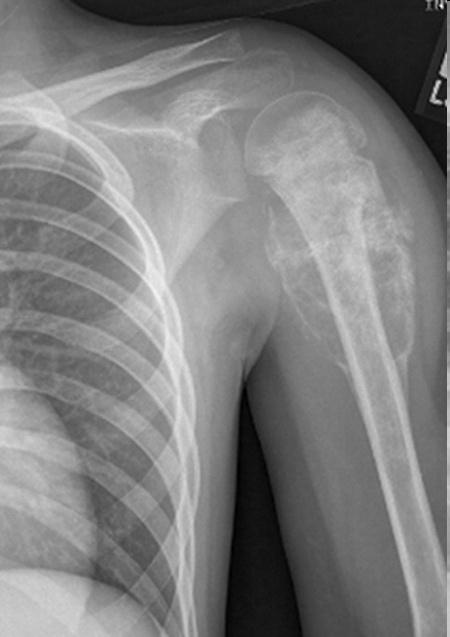 When a 14-year-old girl had frequent complaints of shoulder pain made worse by pitching softball a few months ago, you diagnosed overuse injury. Nonsteroidal anti-inflammatory drugs and rest have provided some relief. She presents today with complaints of recurrent upper arm pain that is unrelated to exercise and sometimes awakens her from sleep. Physical examination reveals a slightly larger circumference of the left proximal humerus compared with the right. There is minimal tenderness on palpation over the area, although the girl reports a constant ache. She has full range of motion of the arm at the shoulder and elbow. You obtain a shoulder radiograph.Of the following, the MOST likely diagnosis is 

 		A) acromioclavicular separation  	B) acute osteomyelitis  	C) chronic osteomyelitis  	D) osteosarcoma  	E) supracondylar fracture of the humerus
When a 14-year-old girl had frequent complaints of shoulder pain made worse by pitching softball a few months ago, you diagnosed overuse injury. Nonsteroidal anti-inflammatory drugs and rest have provided some relief. She presents today with complaints of recurrent upper arm pain that is unrelated to exercise and sometimes awakens her from sleep. Physical examination reveals a slightly larger circumference of the left proximal humerus compared with the right. There is minimal tenderness on palpation over the area, although the girl reports a constant ache. She has full range of motion of the arm at the shoulder and elbow. You obtain a shoulder radiograph.Of the following, the MOST likely diagnosis is 

 		A) acromioclavicular separation  	B) acute osteomyelitis  	C) chronic osteomyelitis  	D) osteosarcoma  	E) supracondylar fracture of the humerus
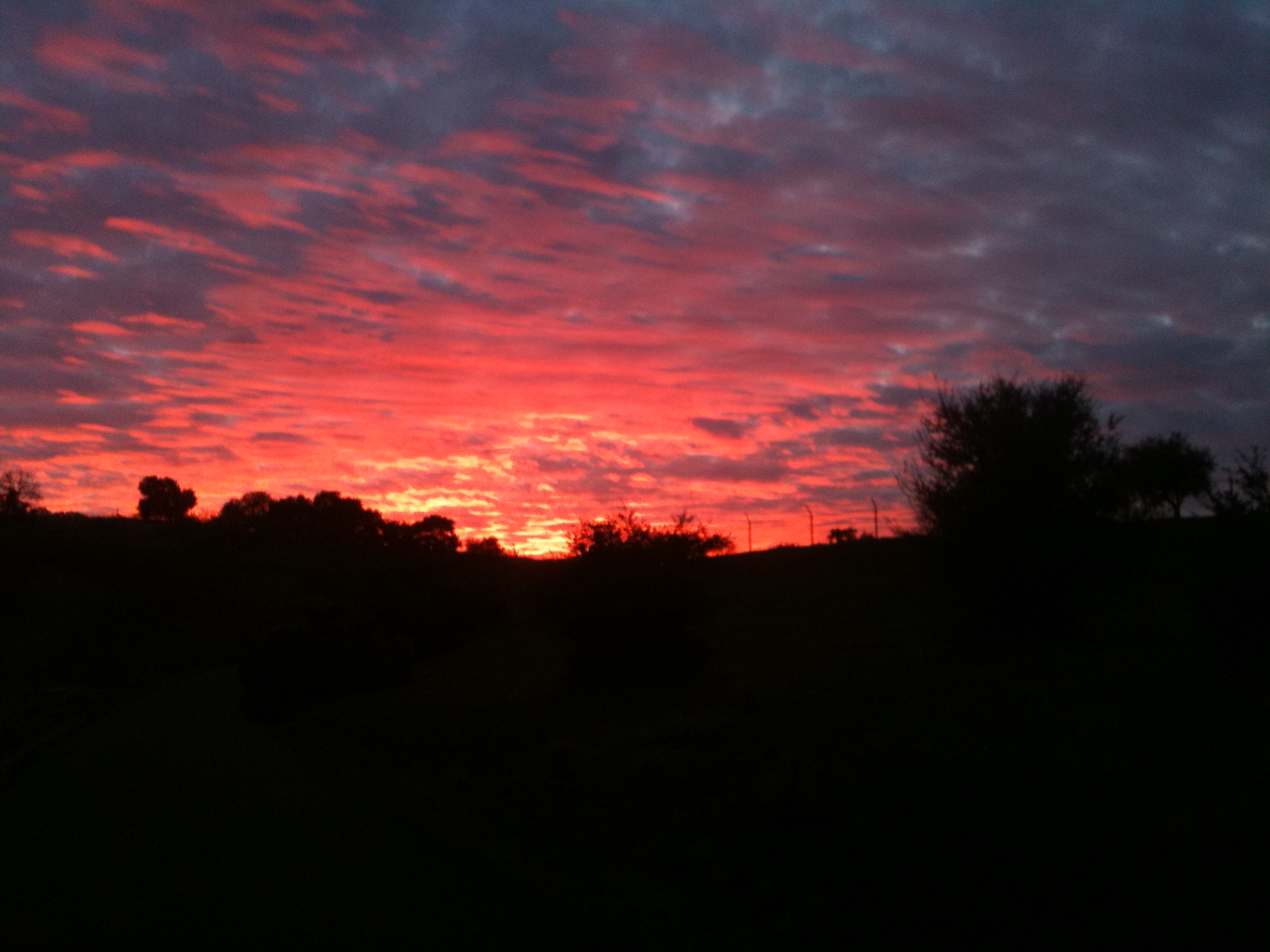 THANKS!